VOEDSELBUURTBOS         TREEMANSPOLDER
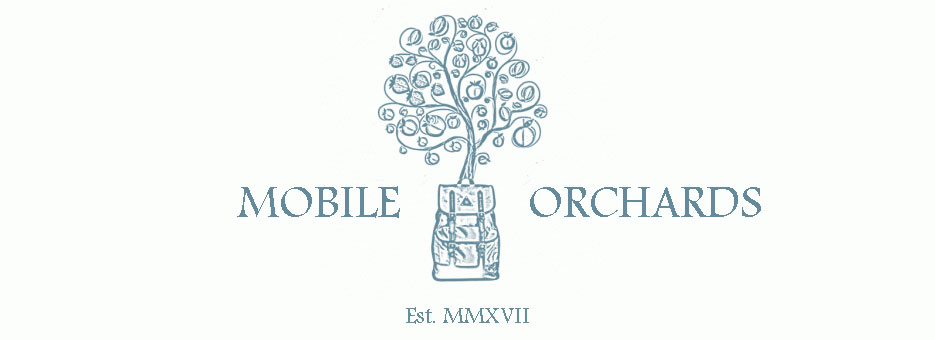 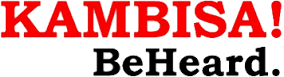 Wie zijn wij?
Wat is een voedselbos?
Treemanspolder
Functies
Partners
Vervolg
Eerste vragen & reacties
WELKOM!
wat gaan we bespreken?
Mobile Orchards:
stedelijke, eetbare vergroening
ontwerpen & installaties
kennis & educatie 
Kambisa!BeHeard:
culturele uitwisseling
sociale participatie
zelfexpressie & dialoog

 Nederland, Zambia, ...
Wie zijn wij?
Astrid van Beek

Klaartje Jaspers
Wat is een VOEDSELBOS? Het idee.
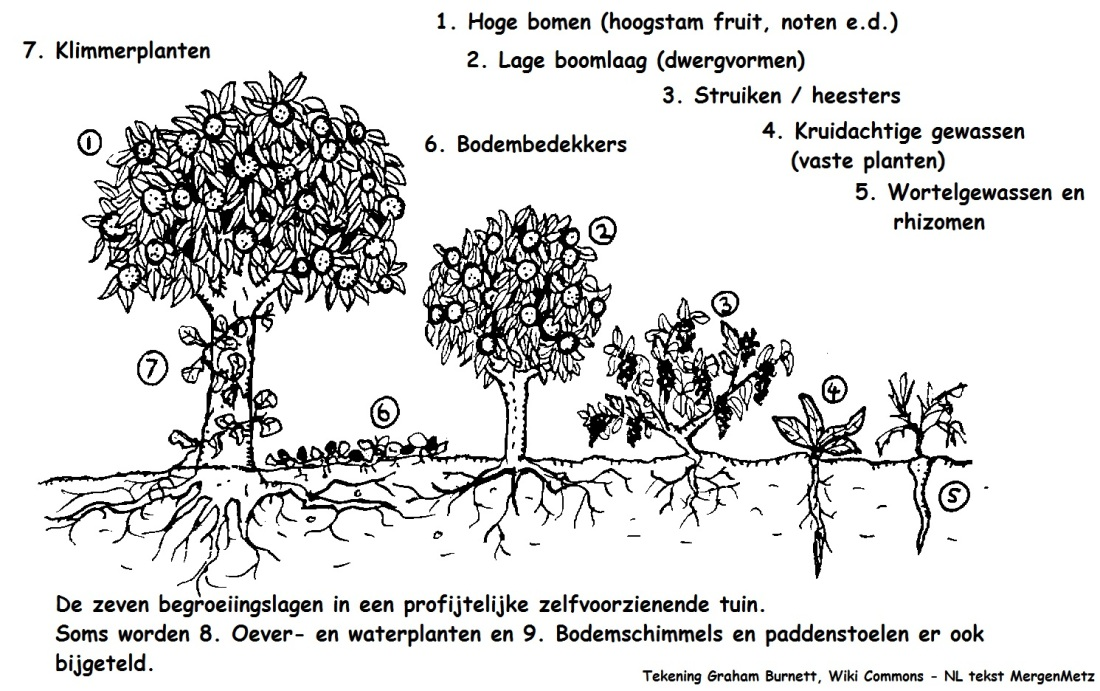 [Speaker Notes: ecosysteem door mensen ontworpen; overblijvende soorten; meerdere functies, veelal eetbaar door mensen; zowel inheemse als uitheems; meerdere vegetatielagen]
oude voorbeelden
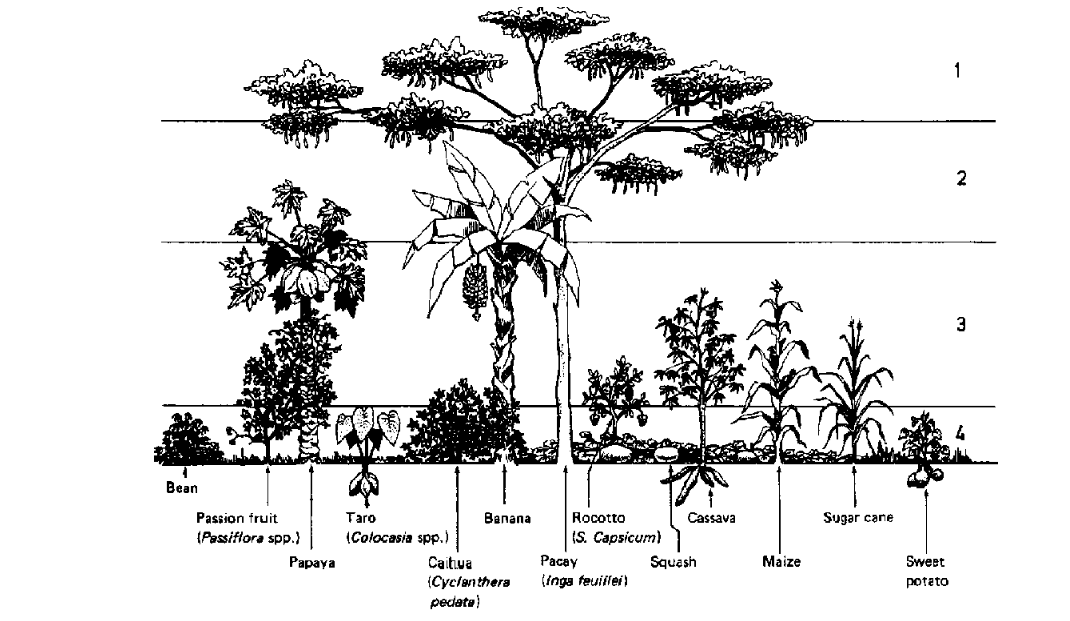 Amazone

Chagga systeem
Kilimanjaro, Mt. Meru


flexibele functies
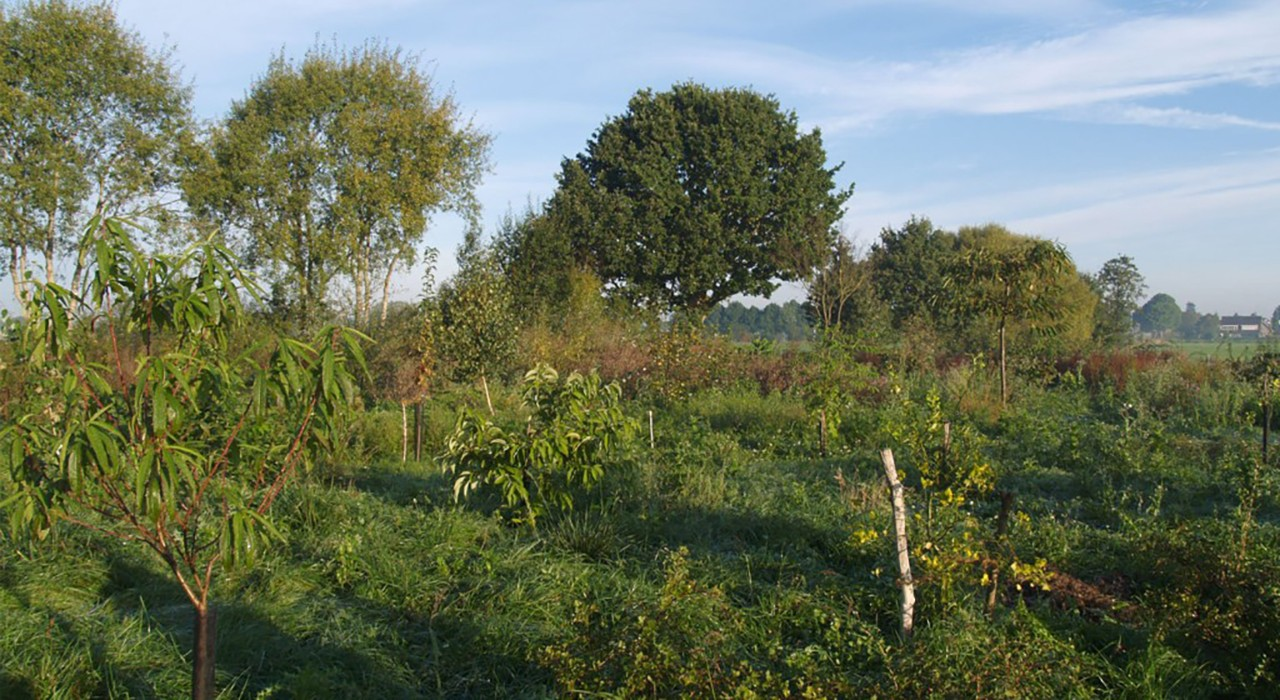 Wat is een VOEDSELBOS? De realiteit.






 
Nederland - weinig licht, veel mensen
voedsel’bos’ =  voedselbosrand
beheer relatief beperkt, maar niet nul of ‘zelfvoorzienend’
[Speaker Notes: Nederland - weinig licht, veel mensen
voedsel’bos’ =  voedselbosrand
beheer relatief beperkt, maar niet nul of ‘zelfvoorzienend’]
Voordelen voedselbossen:
voedsel en voedselveiligheid
verhoogt biodiversiteit
beter leefmilieu, gezondheid
beperking klimaatrisico’s

educatie 
recreatie
sociale samenhang
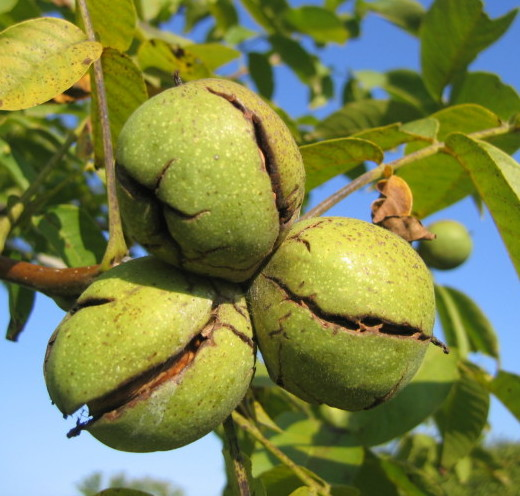 [Speaker Notes: leefmilieu: beweging, groen, fijnstof, stikstof, ..
klimaatrisico’s: water, erosie, wind, hitte, ...]
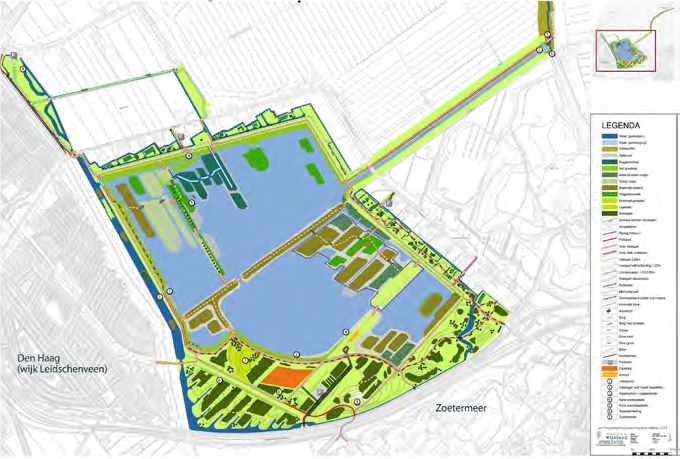 Nieuwe Driemanspolder
Voedselbuurtbos ‘Treemanspolder’
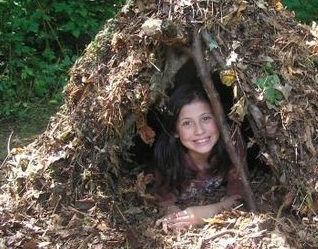 Outdoor Supermarkt

Buurtbos

Survivalbos

Outdoor School
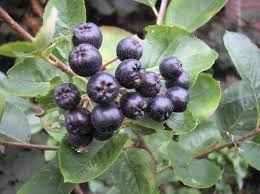 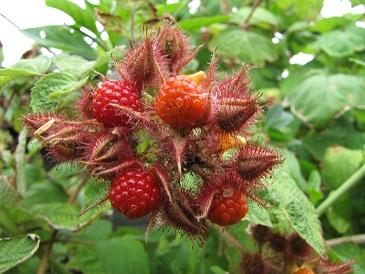 Verwante functies
Biodiversiteit
iversiteit
Gezondheid
Veiligheid
VoedselbuurtbosTreemanspolder

kennis & educatie
Sociale Participatie
Zelfredzaamheid
 Individu & gemeenschap
Learning by doing
wilde voorouders en verre neven
Biodiversiteit
citizen science
Gezondheid
Veiligheid
kennis & educatie

Voedselbuurtbos
Treemanspolder
outdoor supermarkt
survivalbos
Sociale Participatie
Zelfredzaamheid
 Individu & gemeenschap
buurtbos
outdoor school
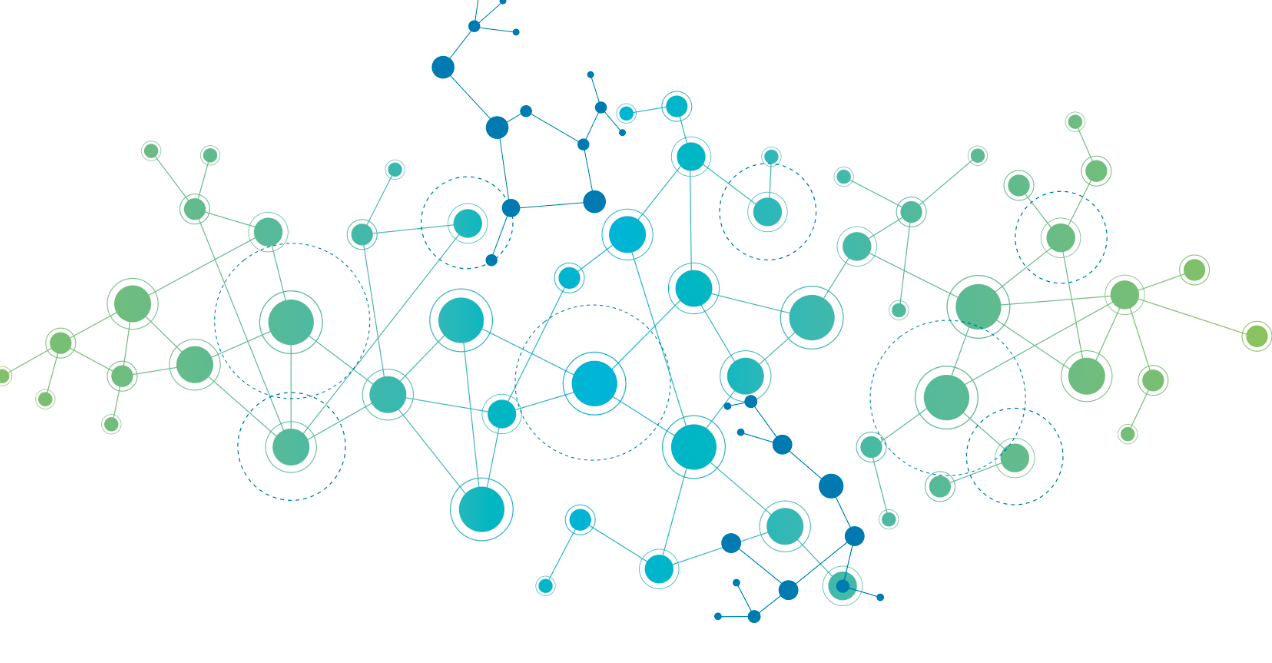 PARTNERS




….
botanische tuinen
zaadbanken
kwekerijen
hobbyisten
bushcrafters
heemtuinen
waterschappen
scouting groepen 
scholen
universiteiten
kenniscentra
liefhebbers
….
…
bewonersorganisaties
ondernemers
belangenverenigingen
horeca 
zorginstellingen 
overheden 
subsidieverstrekkers
welzijnsorganisaties
ouderenorganisaties
jeugdwerk
vluchtelingenorganisaties
sportverenigingen 
culturele organisaties
…. 


WELKOM!
Vervolg
2019
2020/2021
2018
partners zoeken
toezegging gemeente
haalbaarheidsplan
lease a tree
publieksevenement
fondsen startfase
lespakket scholen
mobiele theetoko
buurtonderzoek
ontwerp 
onderzoeksagenda

ongoing:
partners 
lease a tree
opening
aanplant outdoor supermarkt, verhalenbos
rolstoelpad
workshopruimte
amphitheater
opstart outdoor school
nulmetingen & start citizen science
VRAGEN & REACTIES
graag met naam en organisatie
beknopt
straks meer tijd voor discussie
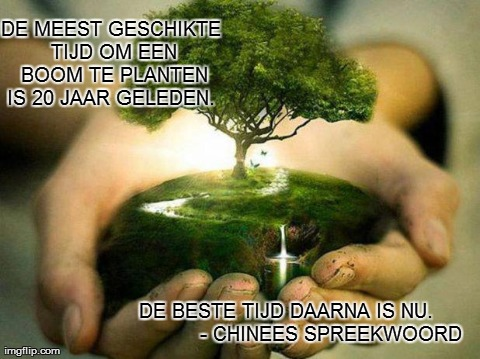 Contact
Astrid van Beek								Klaartje Jaspers
astrid@mobileorchards.com					klaartje@mobileorchards.com
MEER INFO
MobileOrchards.com https://mobileorchards.com/voedselbuurtbos-treemanspolder/
Kambisa.org


>